Breno do Vale
Emerson de Lira
Ranieri Valença
Open Source Projects for Information Retrieval
A web search system
Nutch
O que é?
Um sistema Open Source para buscas na web
Baseado na API do Lucene
Escrito em Java
Com um ótimo crawler
Que faz indexação e clustering de documentos
E ainda faz buscas
O que é?
Altamente modularizado
Permite a criação de novos plugins para:
Parsing de dados
Recuperação de dados
Indexação
Consultas
Clustering de documentos
Pode rodar numa única máquina ou num cluster
Possui fácil integração com o Tomcat web server
Histórico
Pensado [e criado] por Doug Cutting
Mesmo criador do Lucene
Entre 2005 e março de 2010 foi um subprojeto do Lucene
Em abril de 2010 foi “promovido”, e agora é um projeto da Apache Software Foundation
Histórico
Foi muito utilizado como crawler, principalmente em conjunto com o Lucene e o Solr
Mas pode ser usado como um buscador completo, desde o crawling até a busca
Pode ser totalmente online, num servidor Tomcat
Características
Crawling e indexação de documentos em paralelo ou distribuído
Plugins
Muitos ainda em desenvolvimento, por ser um projeto relativamente novo
Alguns já em funcionamento, como o GeoPosition
Características
Possui interpretador de vários formatos comuns na web:
HTML
XML
PDF
ZIP
...
Possui sistema de busca integrado
Busca por expressões compostas (usando aspas)
Concatenação / exclusão de termos (+, -)
Requisitos
Sistema operacional baseado em Linux
Também funciona em plataforma Windows, porém é menos simples
Código fonte
Disponível em http://nutch.apache.org
Java 1.4 ou superior
Servidor Apache Tomcat
Apenas para disponibilizar online
Arquitetura
Quem usa?
Creative Commons
Jumble Fox
Governo de Quebec
SimilarPages
...
Lista completa disponível em http://wiki.apache.org/nutch/PublicServers
Concorrentes do Nutch
Grande variedade de Crawlers
OpenWebSpider: http://www.openwebspider.org/
Heritrix: http://crawler.archive.org/
JSpider: http://j-spider.sourceforge.net/
...
Uma lista de crawlers em Java pode ser encontrada em http://java-source.net/open-source/crawlers
Há ainda vários crawlers escritos em outras linguagens
Poucos tão completos quanto o Nutch
A high-performance, full-featured text search engine library.
Lucene
Lucene é…
… uma API escrita em Java para indexação e busca de texto (full-text).
Suporta objetos de bancos de dados como vários formatos de documentos (Microsoft Office documents, PDF, HTML, text, and so on)
… uma biblioteca de RI de alta performance e escalável.
… um projeto da Apache Software Foundation.
… um projeto maduro, free e open source.
… a biblioteca free mais popular de IR.
Quem usa?
Eclipse IDE
Encyclopedia Britannica CD-ROM/DVD
FedEx
Mayo Clinic
Netflix
Linked In
Hewlett-Packard
New Scientist magazine
Salesforce.com
Atlassian (Jira)
Epiphany
MIT’s OpenCourseware and DSpace,
Akamai’s EdgeComputing platform
Digg, and so on.
Sistema de Busca
Componentes típicos de um sistema de busca.
As partes cinzas são as partes que o Lucene toma conta.
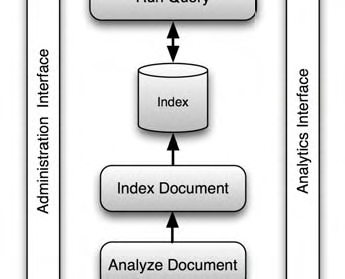 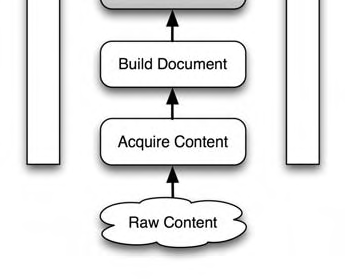 Modelos de Busca
Pure Boolean Model
Vector Space Model
Probabilistic Model
Usando o Lucene
Criando um índice.
Indexando um documento.
Buscando um documento.
Ferramentas.
Usando o LuceneCriando um índice
IndexWriter
Cria e abre índices.
Adiciona, remove e atualiza documentos no índice.
Directory
Representa a localização do índice.
Analyzer
Limpeza do documento (stopwords, steeming, …).
Analyzers
WhitespaceAnalyzer
Separa o texto em tokens nos caracteres de espaço em branco.
SimpleAnalyzer
Separa o texto em tokens nos caracteres que não são letras, e transforma cada token em minúsculo. Corre o risco de descartar caracteres númericos.
StopAnalyzer
Igual ao SimpleAnalyzer, mas ele também remove as stop words (default é inglês, mas pode ser personalizado).
KeywordAnalyzer
Trata o texto todo como um único token.
StandardAnalyzer
Analisador mais sofisticado do Lucene. É capaz de identificar nomes de companhias, emails, host names, acrônimos, caracteres Chineses, Japoneses e Koreanos. Ele também identifica caracteres alfanuméricos, transforma para minúsculo cada token e remove as stop words.
SynonymAnalyzer
Tesaurus
PositionalPorterStopAnalyzer
Steeming
Usando o LuceneCriando um índice
Código:

IndexWriter indexWriter = new IndexWriter(“aulaRI",
    new StandardAnalyzer(), true);

Directory dir = new FSDirectory(new File(“aulaRI”), null);
IndexWriter indexWriter = new IndexWriter(dir,
    new StandardAnalyzer(), true);
Usando o LuceneIndexando um documento
Usando o LuceneIndexando um documento
Document
Coleção de Fields.
Field
Associação Campo  Valor.
Usando o LuceneIndexando um documento
Código:

Document doc = new Document(); 
doc.add(new Field("description",
                  hotel.getDescription(),
                  Field.Store.YES,
                  Field.Index.TOKENIZED)
        );
indexWriter.addDocument(doc);
Usando o LuceneBuscando um documento.
IndexSearcher
Abre o índice criado pela classe IndexWriter no modo de leitura.
Term
É a unidade básica de pesquisa (Campo  Valor).
Query
Query que a classe IndexSearcher vai usar.
TermQuery
Consulta de termos ao Lucene: Campo  Valor.
TopDocs
Top N documents retrieved from the query.
Usando o LuceneBuscando um documento.
Código:

IndexSearcher is = new IndexSearcher(“aulaRI”);
Query q = new TermQuery(new Term("description", “five stars"));
TopDocs hits = is.search(q, 10);
is.close();
for(int i = 0; i < hits.length(); i++) {
    Document doc = hits.doc(i);
    String hotelDesc = doc.get("description");
    ...
}
Ferramentas
Num esforço para acomodar as inúmeras contribuições, que vão além do core do Lucene, um repositório foi criado para armazená-las.
Esse repositório se chama: Lucene’s Sandbox.
Ferramentas - Sandbox
Ferramentas - Sandbox
Ferramentas - Sandbox
Concorrentes do Lucene
Xapian: http://xapian.org/
Swish-e: http://swish-e.org/
Amberfish: http://sourceforge.net/projects/amberfish/
XQEngine: http://xqengine.sourceforge.net/
ASPseek: http://www.aspseek.org/
OpenFTS: http://openfts.sourceforge.net/
Zebra: http://www.indexdata.com/zebra
Apache Solr
O que é?
É um servidor de busca de nível empresarial.
Utiliza XML e HTTP para indexar documentos e  executar buscas nas bases de dados.
Implementa um sistema de schema rico que é bastante flexível ao lidar com os vários tipos de campos dos documentos.
Implementa uma API que permite ao desenvolvedor modificar o comportamento da busca.
O que é?
Começou originalmente como o Projeto Solar da CNET Networks em 2004.
Em 2005 vários produtos da CNET utilizavam o Solar.
O código foi doado e tornou-se o Solr em 2006.
Em 2007, o projeto graduou-se da incubadora Apache e virou um subprojeto do Lucene.
Quem usa?
http://www.whitehouse.gov/
AT&T Interactive
AOL
CNET
SourceForge
Gamespot
http://news.com
Digg
...
O que é preciso?
Para instalar o Solr é necessário:
Ter instalado Java versão 1.5 ou superior.
Uma distribuição do Solr, que pode ser adquirida em: http://www.apache.org/dyn/closer.cgi/lucene/solr/
Por que usar o Solr
Usa o Lucene como motor de indexação e busca.
Possui uma API Java sólida e de fácil uso.
Também pode ser usado em conjunto com outras linguagens.
Integração com o crawler Nutch.
Por que usar o Solr
Escalonável.
Poderoso analisador de texto: stemming e correção gramatical.
Funções auxiliares para busca:
Highlighting
Clustering
More Like This
Busca Facetada
Por que usar o Solr
Modular e sistema de plug-ins: personalização.
Comunidade ativa de usuários.
Grátis e open source sob a licensa Apache.
Exemplos
Resultado da query
Documento
Exmplos
Resultado
Schema.xml
Exemplos
Exemplos (Análise de Texto)
Texto Indexado
Query
Exemplos
Exemplos (Filtros no Schema.xml)
Estatísticas gerais
Estatísticas de Query
Exemplos
Exemplos (Highlighting)
Documento
Highlights
Exemplos
Concorrentes do Solr
Namazu: http://www.namazu.org/
DataparkSearch Engine: http://www.dataparksearch.org/
ht://Dig: http://www.htdig.org/
mnoGoSearch: http://mnogosearch.org/
XQEngine: http://xqengine.sourceforge.net/
Referências
Apache Nutch: http://nutch.apache.org/about.html
Nutch tutorial: http://wiki.apache.org/nutch/Tutorial
Nutch wiki:
http://wiki.apache.org/nutch
Referências
http://www.informit.com/articles/article.aspx?p=461633
http://lucene.apache.org/java/3_0_2/gettingstarted.html
Lucene in Action, McCandless, Michael; Hatcher, Erik; Gospodnetić, Otis; Second Edition, July 2010.
http://paginas.fe.up.pt/~ei04073/wiki/index.php?title=Pesquisa:Motores_de_Pesquisa:Benchmark
Referências
Apache Solr: http://lucene.apache.org/solr/
Tutorial Solr: http://lucene.apache.org/solr/tutorial.html